Перша медична допомога при теплових і сонячних ударах
Виконала учениця 11-А класу
Ковальова Анастасія
Тепловий і сонячний удари — це патологічні стани, що 
супроводжуються сильним головним болем, 
головокружінням, загальною слабкістю, зблідненням, 
сповільненням рухів. Можливі нудота, блювання, 
короткочасна втрата свідомості, підвищення тем­ператури 
тіла до +40-+41°С. При подальшому впливі високої 
температури шкіра обличчя й губ синіє, 
посилюється задишка. Пульс стає 
слабким і може зовсім зникну­ти. 
З'являються занепокоєння, марення, 
галюцинації та 
судороги
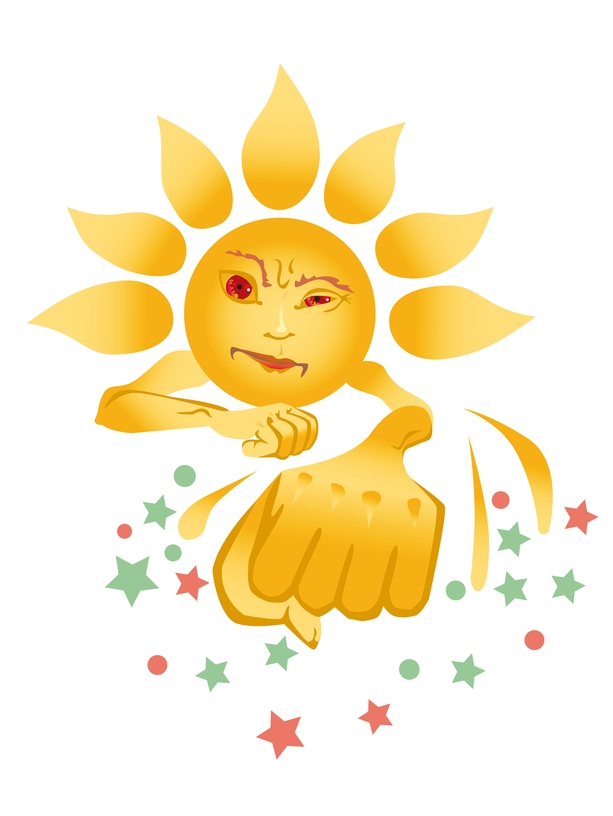 Перша медична допомога
швидко перенести потерпілого в прохолодне місце, 
покласти на спину, піднявши дещо ноги, зняти або 
розстебнути одяг
Змочити голову холодною водою 
або покласти на неї змочений 
холодною водою рушник, холодні
примочки на лоб
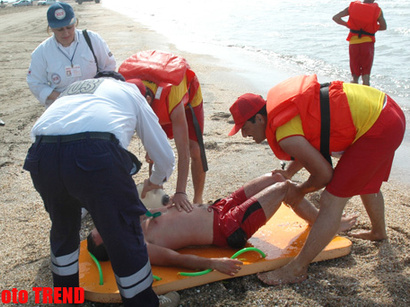 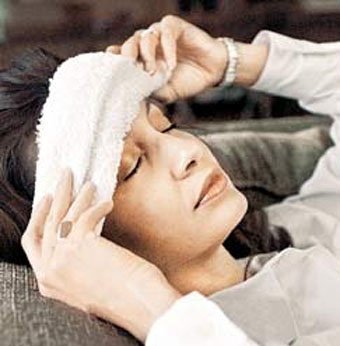 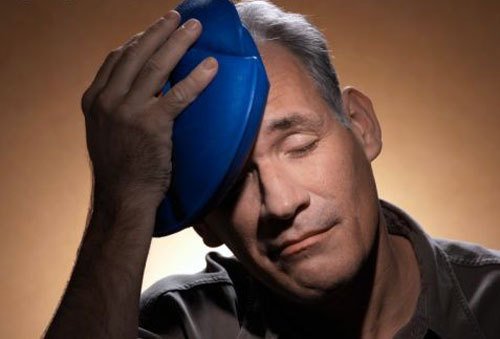 якщо людина не знепритомніла, корисно дати їй міцний 
холодний чай, холодну воду. У випадку зупинки дихання і 
серцевої діяльності необхідно до прибуття лікаря почати 
зовнішній масаж серця і штучну вентиляцію легень
для запобігання перегріванню на сонці голову
обов'язково слід прикривати світ­лим головним убором, 
що добре відбиває сонячні промені
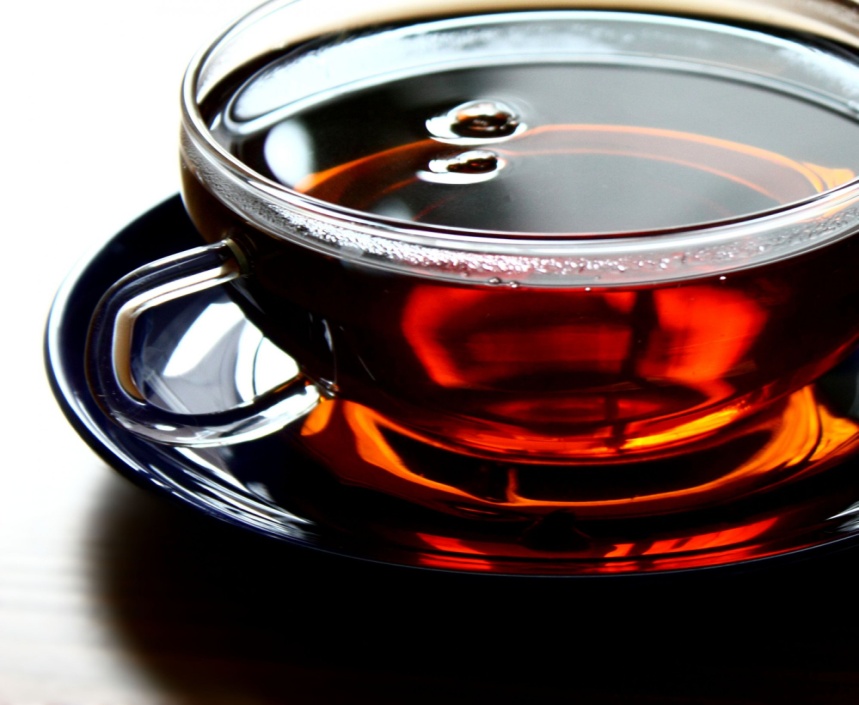 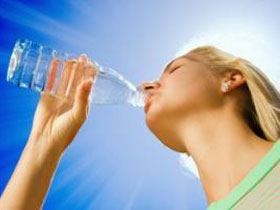 У важких випадках слід одразу зважити на характер 
дихання потерпілого, переві­рити, чи не порушена у нього 
прохідність дихальних шляхів. Виявивши, що язик запав, а 
в роті є блювотні маси, повернути голову потерпілого на 
бік і очистити поро­жнину рота бинтом або носовою 
хустинкою, накрученою на палець
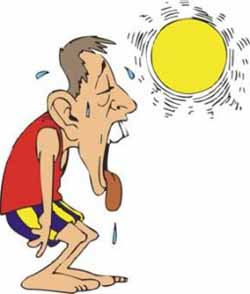 Якщо дихання слабке або його немає взагалі, терміново 
почати робити штучне дихання методом «рот у рот» або 
«рот у ніс» до появи самостійного глибокого дихан­ня. 
Якщо ж при цьому не відчувається пульс, а зіниці 
розширені і не реагують на світло, слід провести весь 
комплекс реанімації—штучне дихання і непрямий масаж 
серця
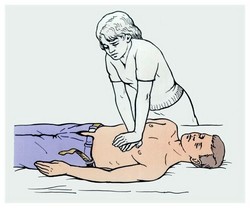 Дякую за увагу!